Муниципальная программа «Развитие сферы культуры муниципального образования «Северодвинск» за 2020 годОтчет о реализации Оценка эффективности
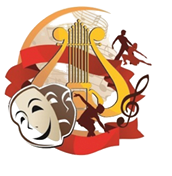 Структура Программы
Подпрограмма 1 «Сохранение культурного наследия Северодвинска»:
Задача 1 – «Повышение уровня физической сохранности объектов культурного наследия»;
Задача 2 – «Повышение уровня самосознания населения в вопросах использования и сохранения объектов культурного наследия».
Задача 3 – «Популяризация объектов культурного наследия и местных достопримечательностей»

Подпрограмма 2 «Развитие культурного потенциала Северодвинска»:
Задача 1 – «Развитие библиотечного дела»;
Задача 2 – «Развитие музейного дела»;
Задача 3 – «Укрепление кадрового потенциала сферы культуры»;
Задача 4 – «Поддержка профессионального искусства и народного творчества».

Подпрограмма 3 «Развитие системы дополнительного художественного эстетического воспитания детей и подростков»:
Задача 1 – «Стимулирование творческой самореализации  молодых дарований»;
Задача 2 – «Повышение качества и доступности муниципальных услуг дополнительного образования детей и подростков в сфере культуры».

Обеспечивающая подпрограмма
Оценка достижения показателей цели и задач, 
выполнения мероприятий 
(административных мероприятий) Программы в 2020 году
Достижение значений показателей цели
Подпрограмма 1 «Сохранение культурного наследия Северодвинска»: достижение показателей задач
Подпрограмма 2 «Развитие культурного потенциала Северодвинска»: достижение показателей задач
Подпрограмма 3 «Развитие системы дополнительного художественного эстетического воспитания детей и подростков»: достижение показателей задач
Финансирование Программы
Индекс освоения бюджетных средств – 1,0
Динамика финансирования Программы из вышестоящих бюджетов
Сведения о привлечении бюджетных ассигнований из вышестоящих бюджетов
Основные результаты реализации Программы за 2020 год
Направления расходования средств
Приобретение основных средств
В целях обеспечения основной деятельности
учебное оборудование, инвентарь и музыкальные инструменты для школ искусств
кресла для лекционного зала, световое оборудование для большого зала  ЦКиОМ
книги и брошюры для библиотек в количестве 6 039  экземпляров
- спортивно-развлекательный комплекс «Веревочный парк» для Парка культуры и отдыха
- оборудование и декорации для городских мероприятий
- театральное и сценическое оснащение (декорации, костюмы, реквизит) для Драмтеатра
В целях обеспечения безопасности
оборудование для системы видеонаблюдения Парка культуры и отдыха
- комплект ограждений аттракционов Парка культуры и отдыха
В целях профилактики Covid 2019
специализированное оборудование и инвентарь в целях профилактики распространения новой коронавирусной инфекции (рециркуляторы, стойки для рециркуляторов, сенсорные дозаторы, термометры бесконтактные)
В целях обеспечения комфортных условий для посетителей, расширения перечня услуг
офисная мебель для библиотек 
комплекты звукового и светового оборудования для Дворца молодежи Строитель и ЦКиОМ
звукоусилительная аппаратура для библиотеки «Мир знаний»
спортивные уличные тренажеры для Парка культуры и отдыха
Приобретение основных средств
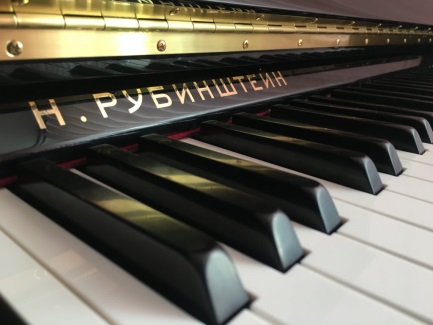 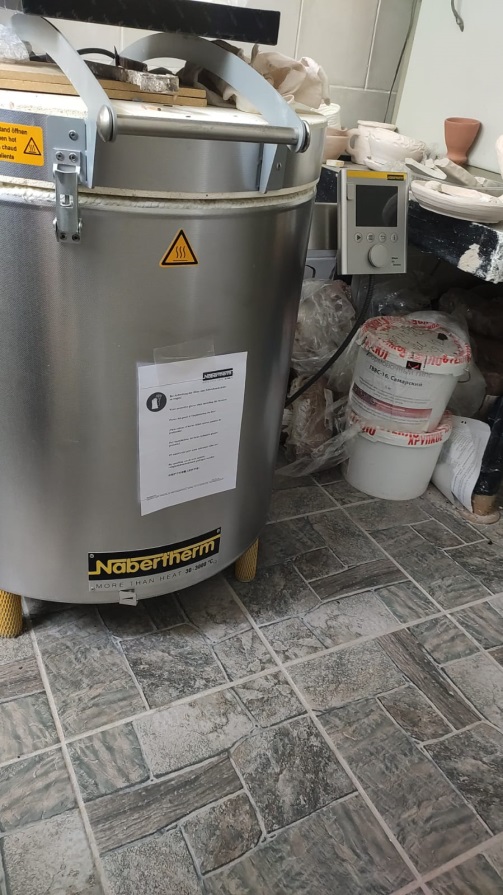 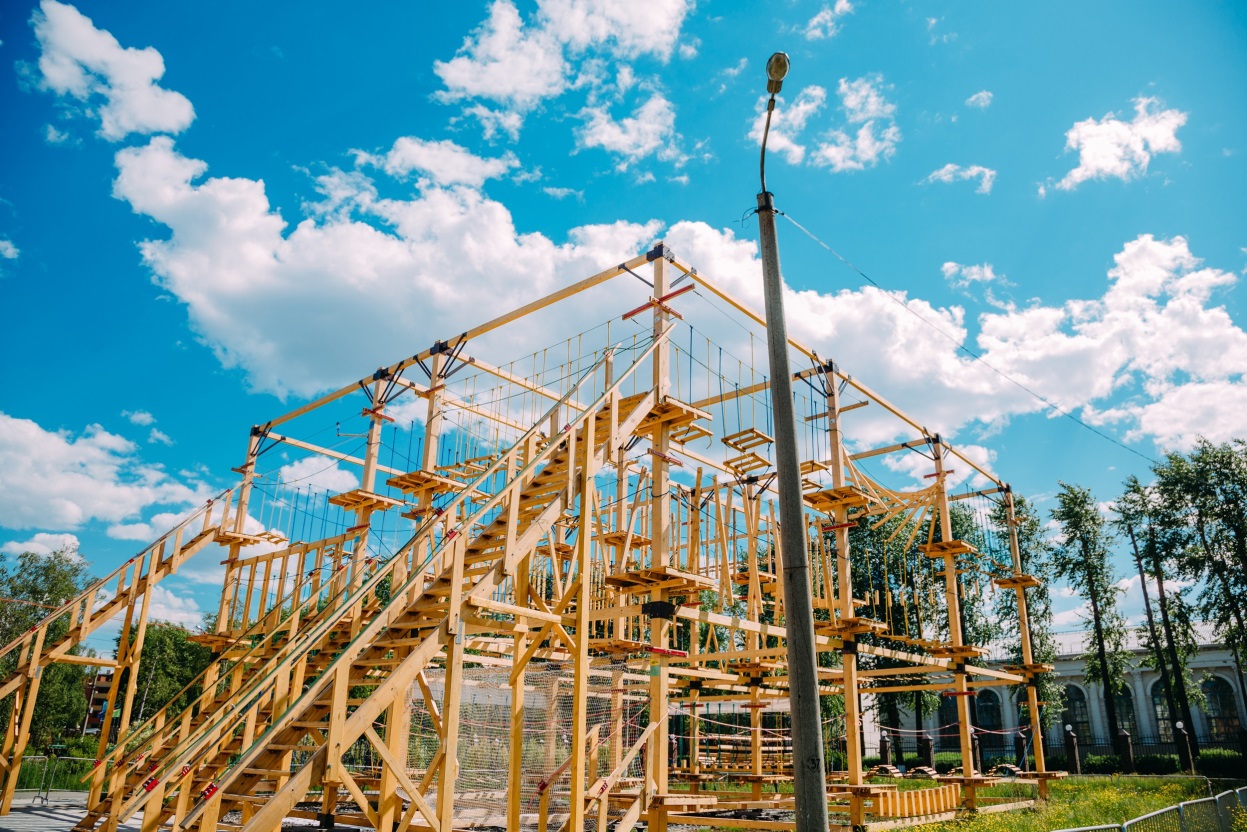 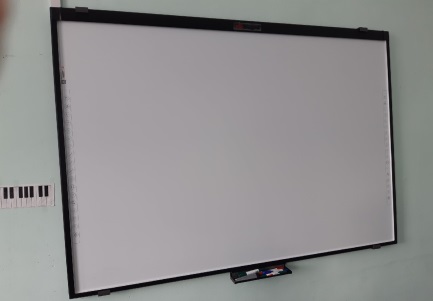 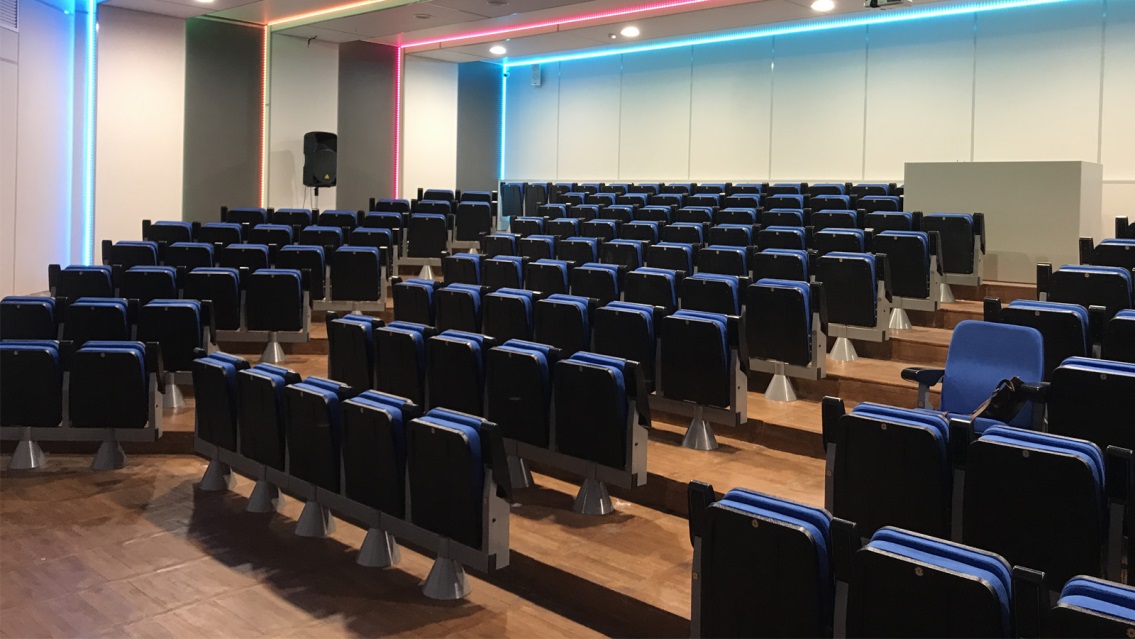 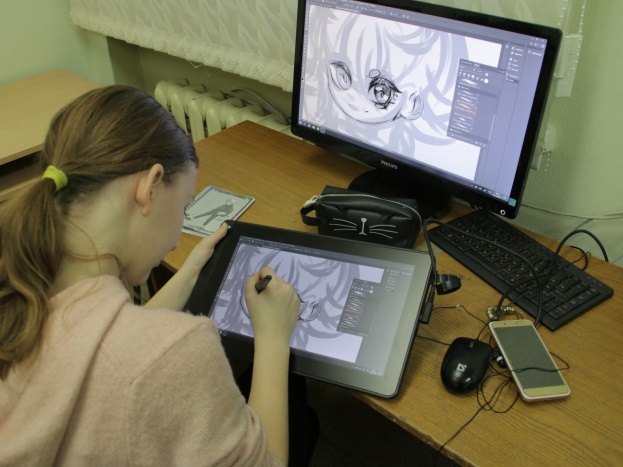 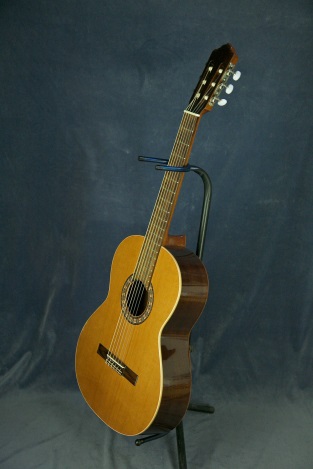 Ремонтные работы
Школы искусств:
текущий ремонт по устройству гидроизоляции фасада здания  ДХШ № 2 (завершающий  этап)
ремонт системы отопления ДШИ 34, ДХШ № 2
ремонт сети наружного освещения, системы водоснабжения и фекальной канализации ДХШ № 2
геотехнический мониторинг здания ДШИ № 34
Учреждения культуры:
замена оконных блоков в библиотеках
замена радиаторов отопления
ремонт помещений библиотек
электромонтажные работы на объектах Парка культуры и отдыха
ремонтные работы аттракциона «Орбита» в Парке культуры и отдыха
ремонт пола малого зала ЦКиОМ
Ремонтные работы
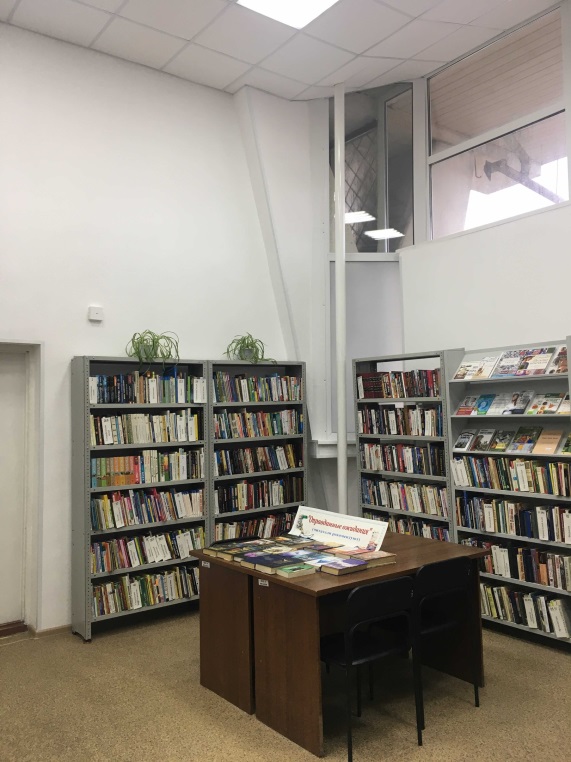 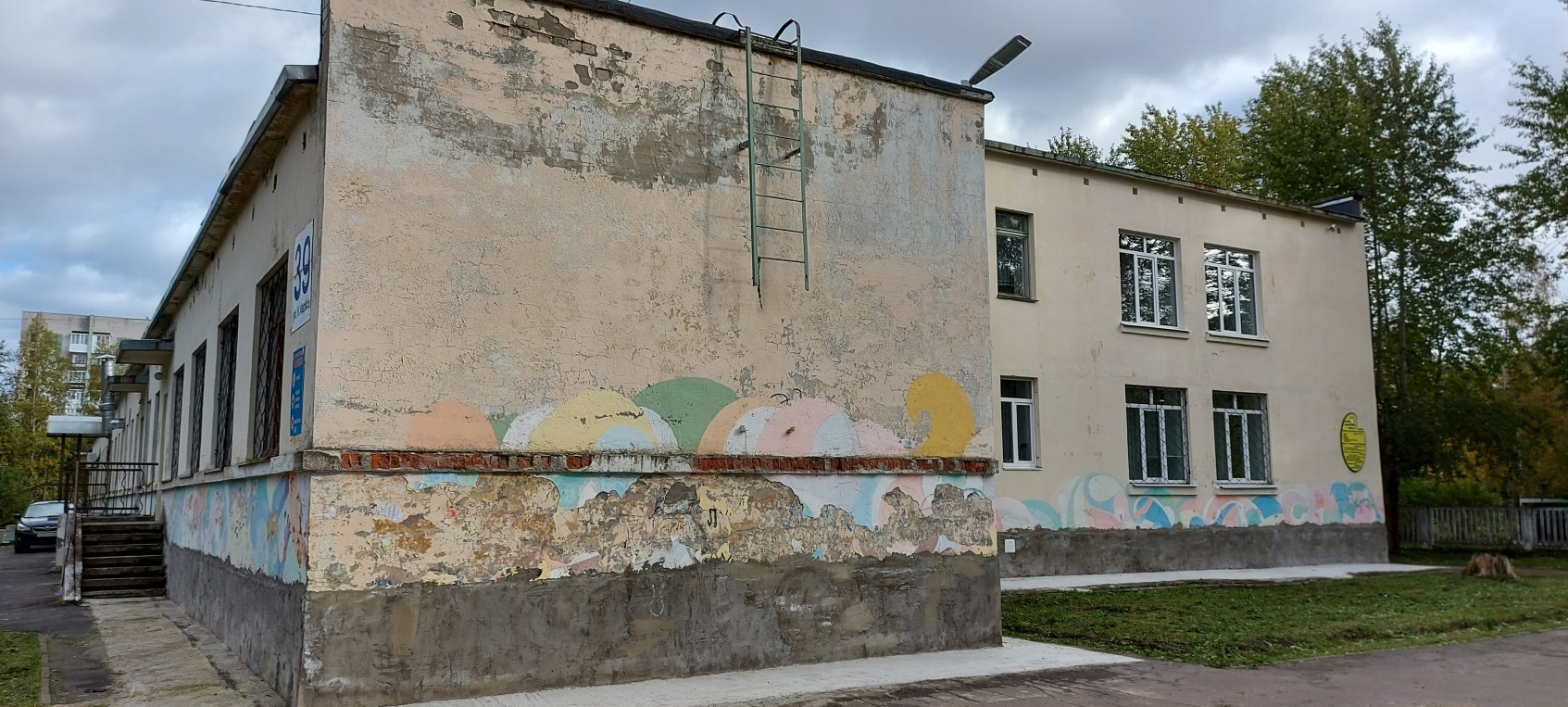 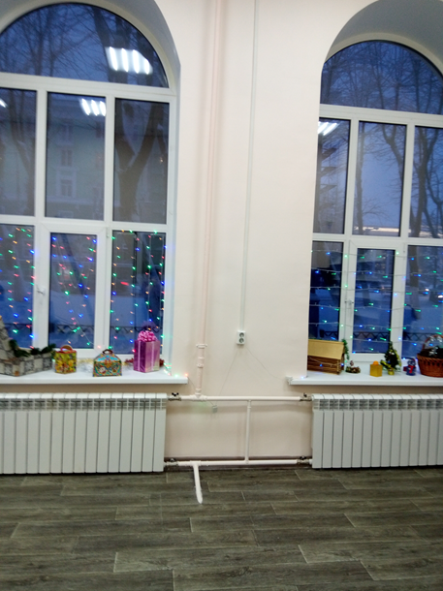 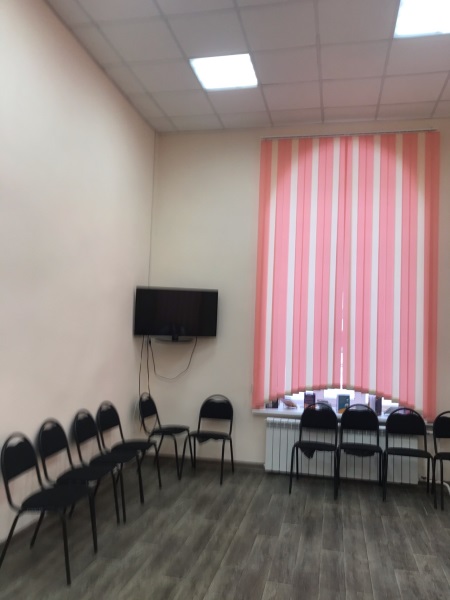 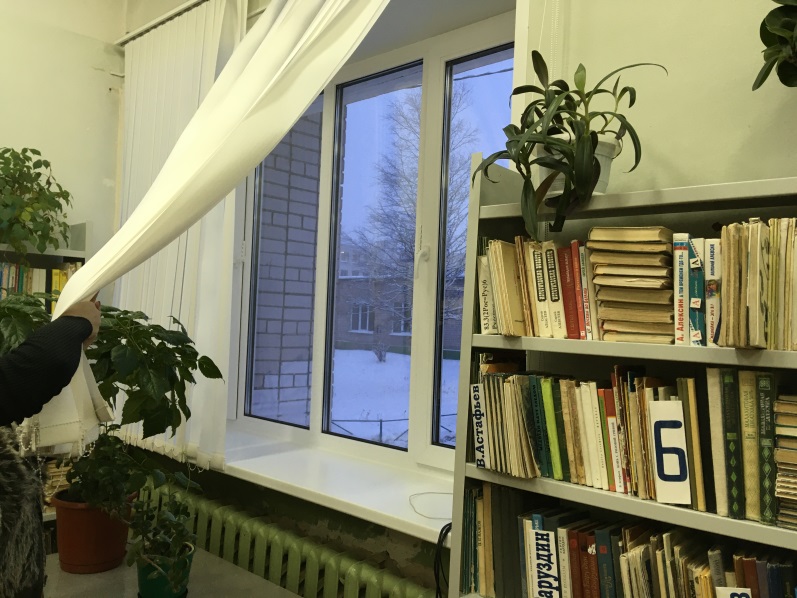 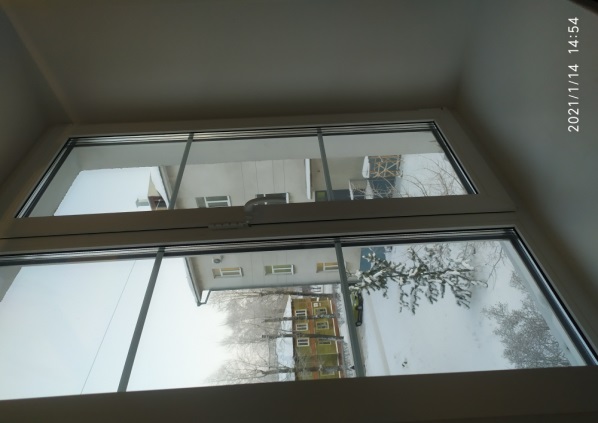 Яркие события и мероприятия
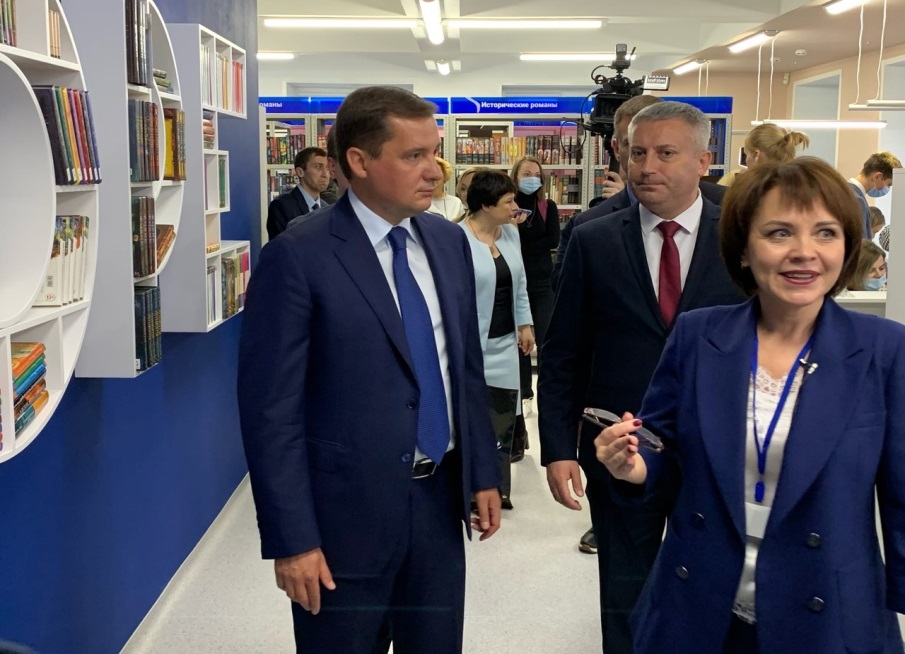 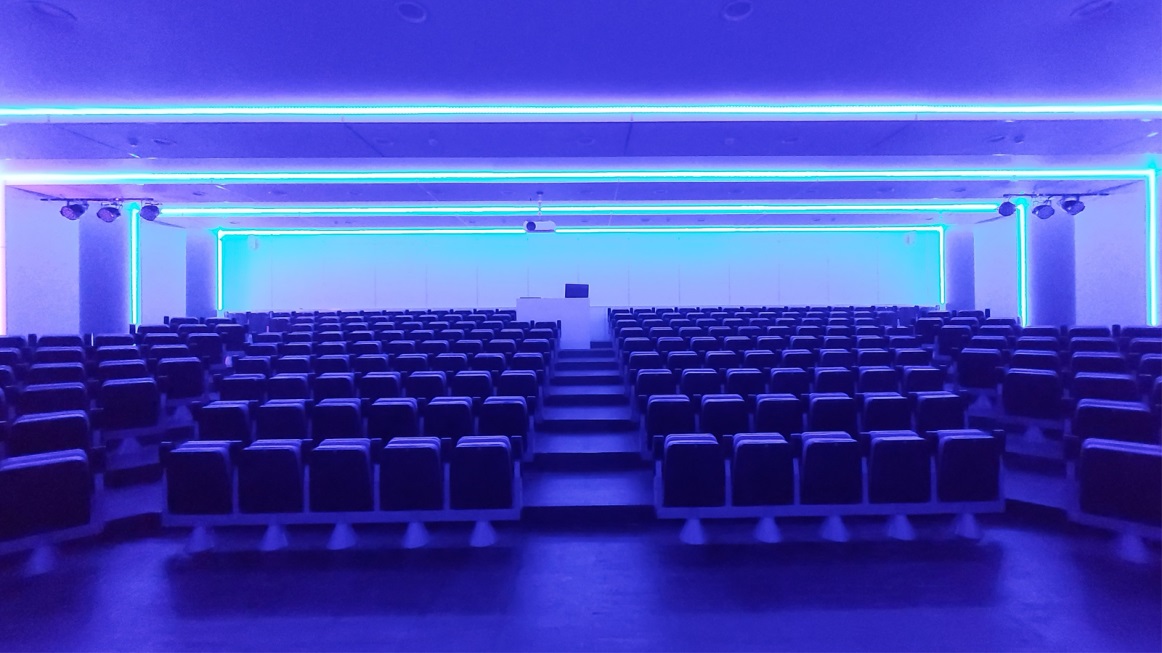 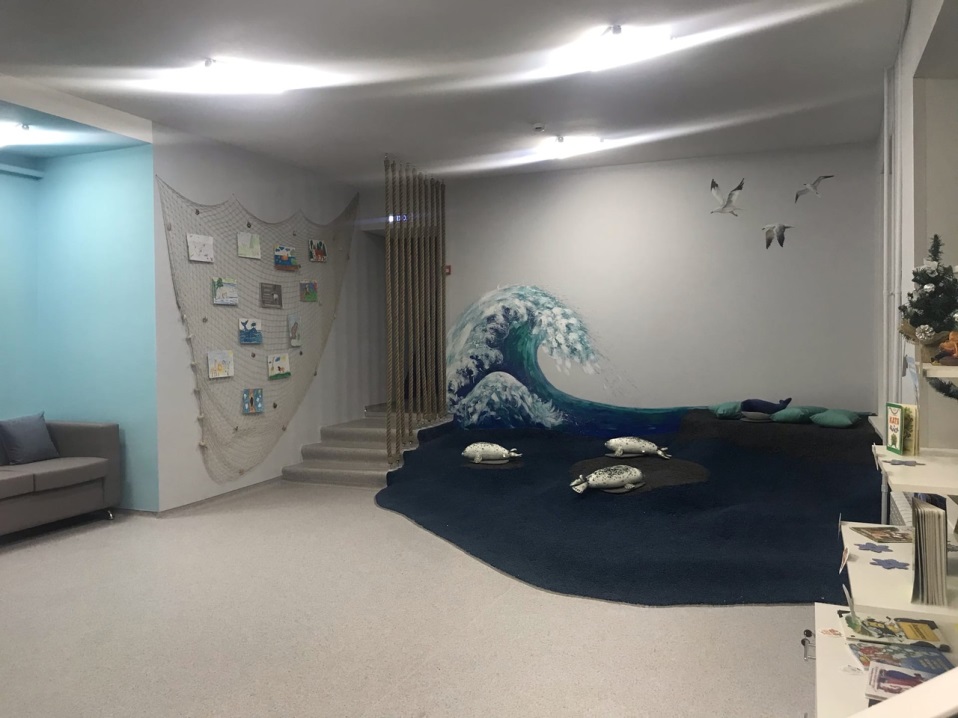 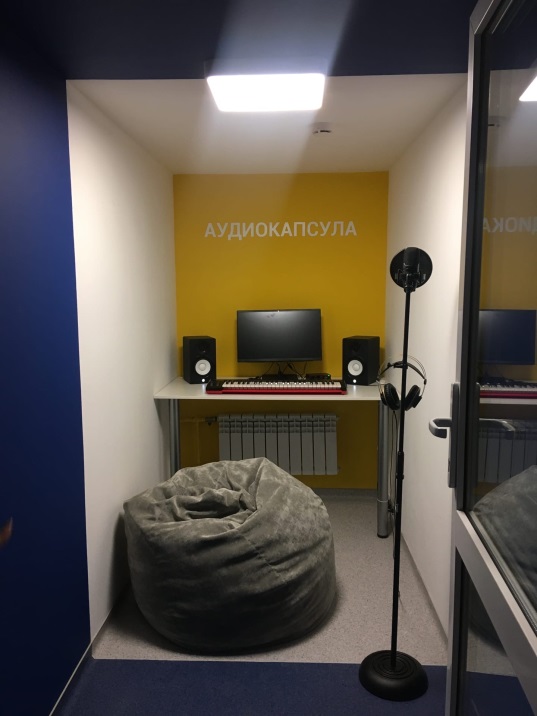 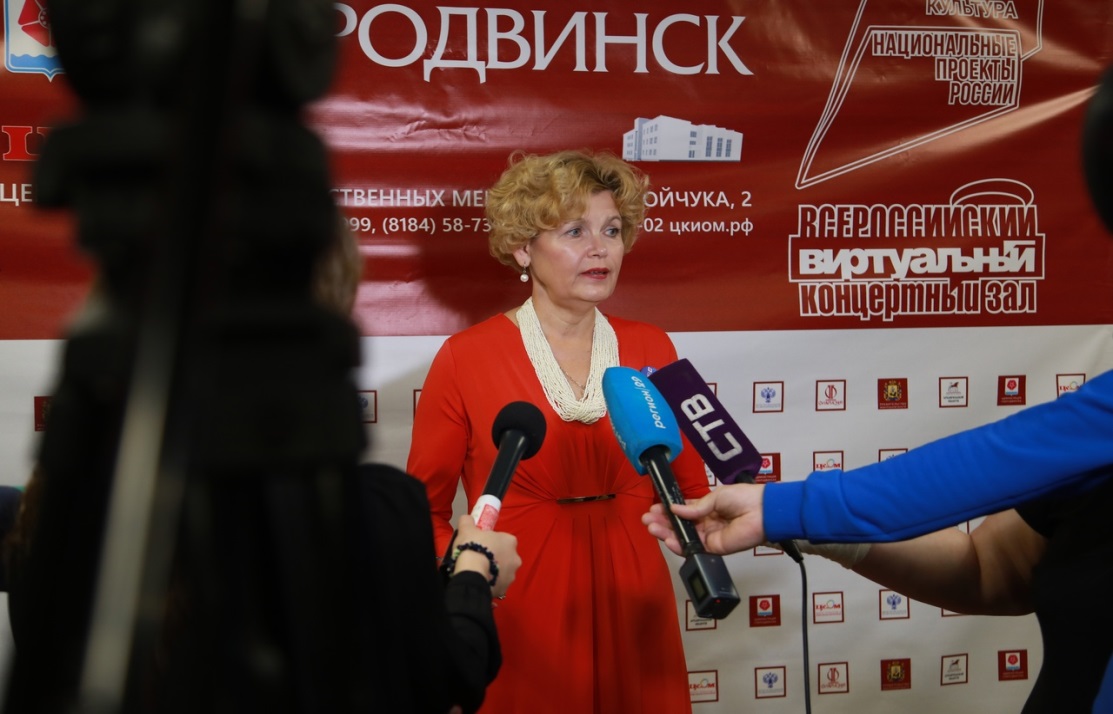 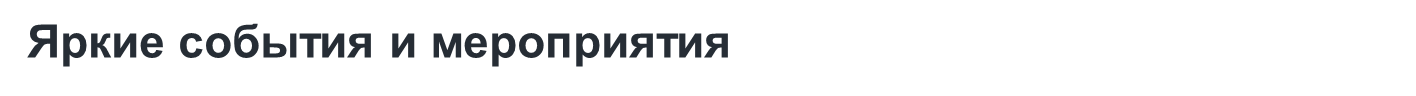 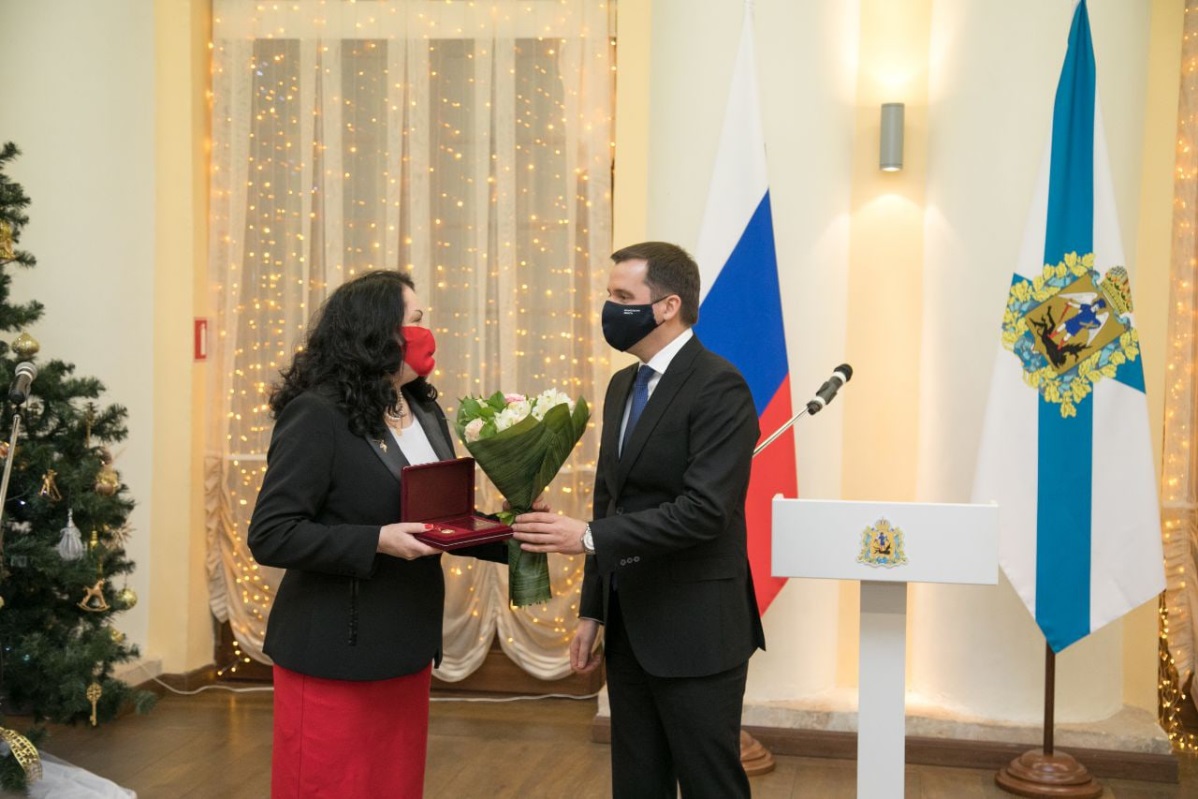 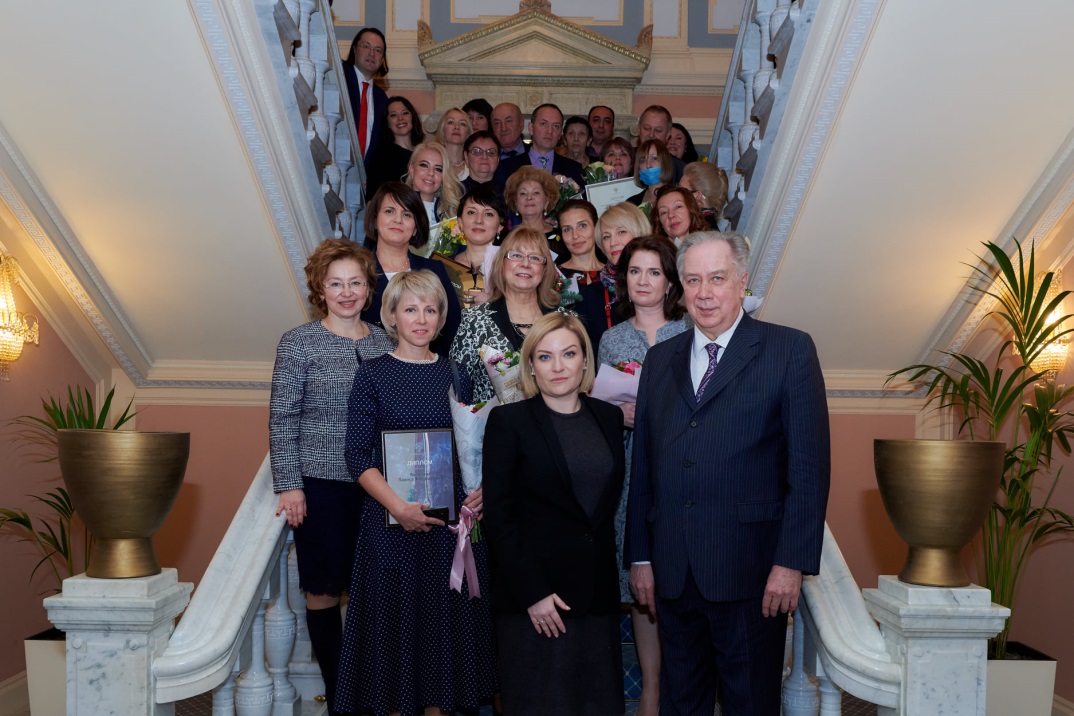 Управление реализацией Программы
Взаимодействие:
с участниками программы – 11 подведомственными учреждениями 
(с 28.04.2020 – с 10 подведомственными учреждениями)
- с органами исполнительной власти Архангельской области
- с органами Администрации Северодвинска
Управление и контроль:
- разработка, осуществление и корректировка Плана реализации
муниципальной программы (степень выполнения Плана составила 98,3 балла)
- контроль над реализацией муниципальной программы (анализ отчетов учреждений, совещания, консультации)
 своевременное внесение изменений в муниципальную программу                  (3 постановления о внесении изменений)
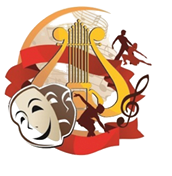 Оценка эффективности реализации Программы
Оценка эффективности реализации Программы в 2020 году: 
эффективный уровень реализации муниципальной программы в отчетном периоде.